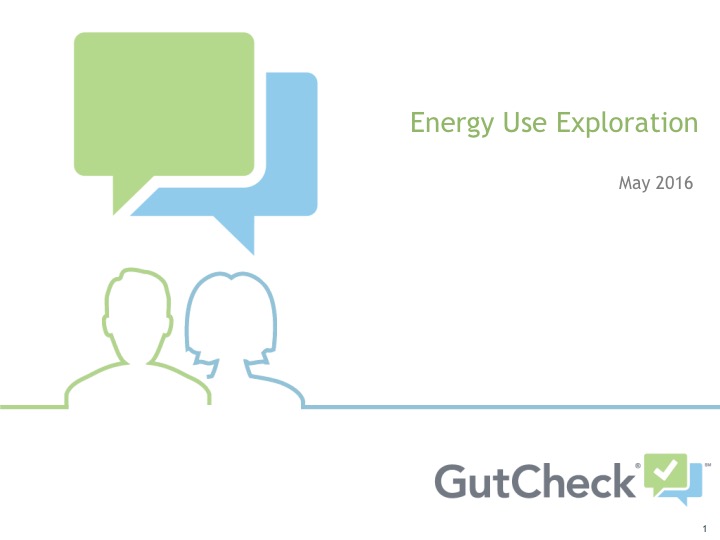 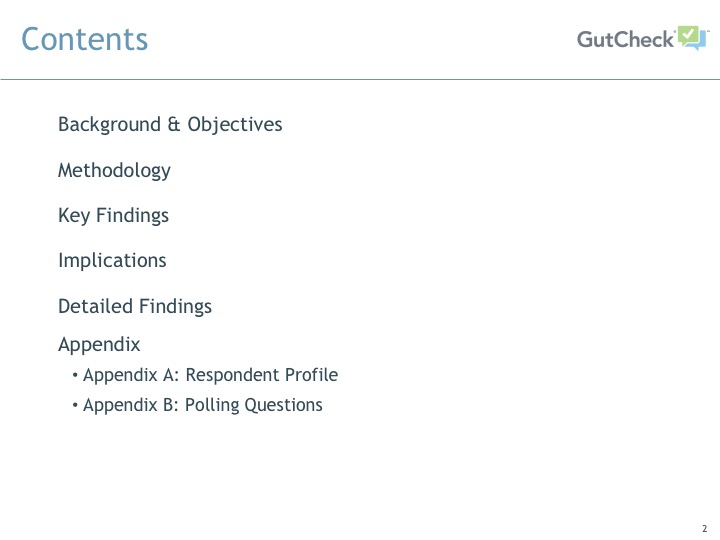 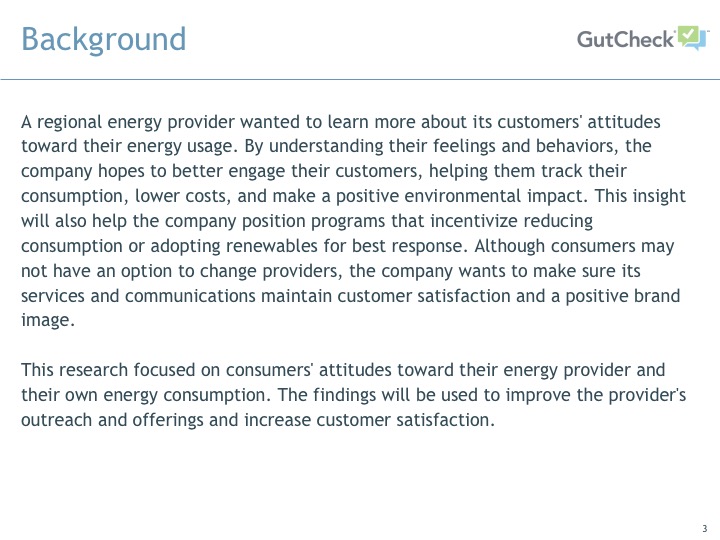 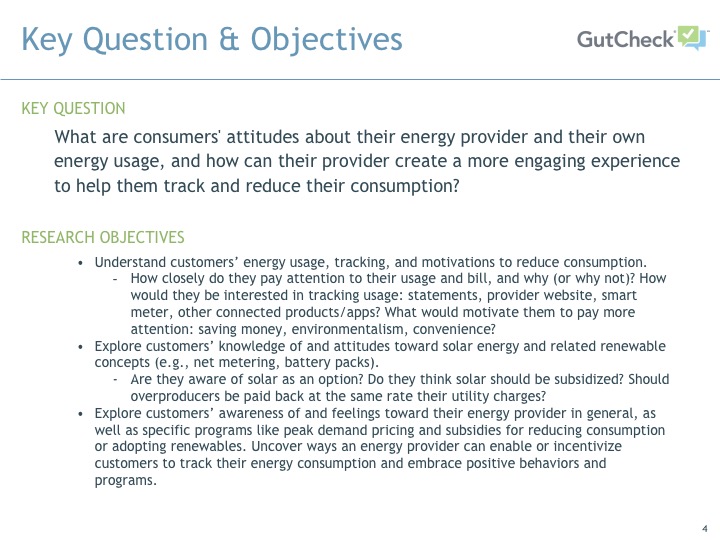 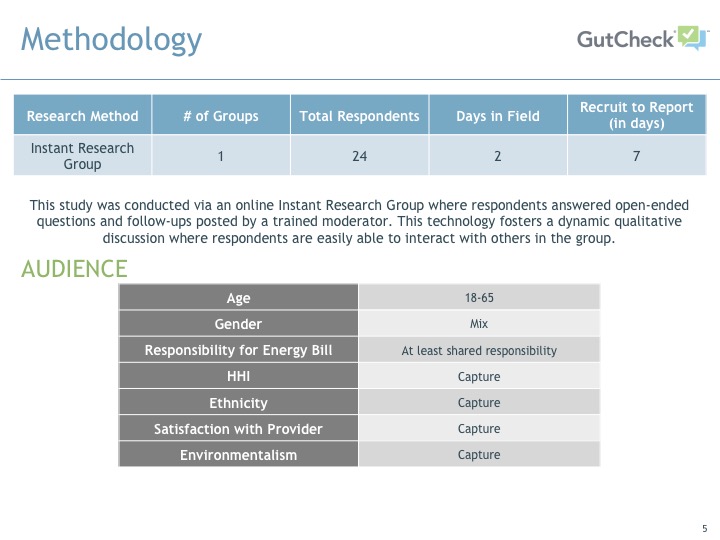 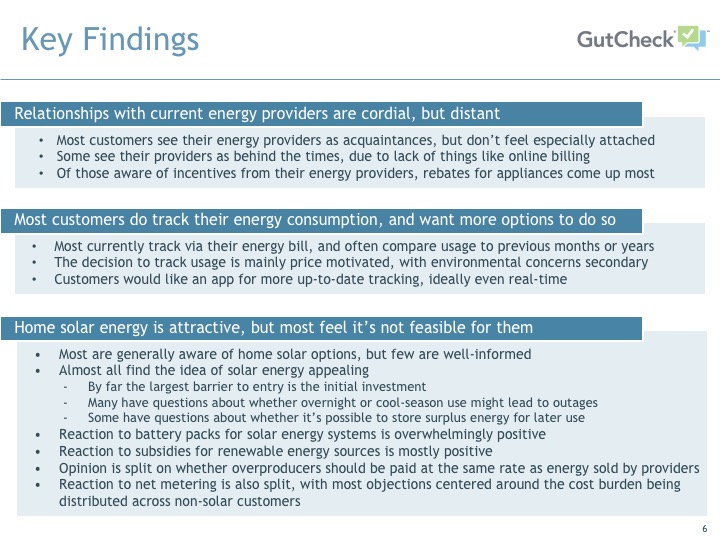 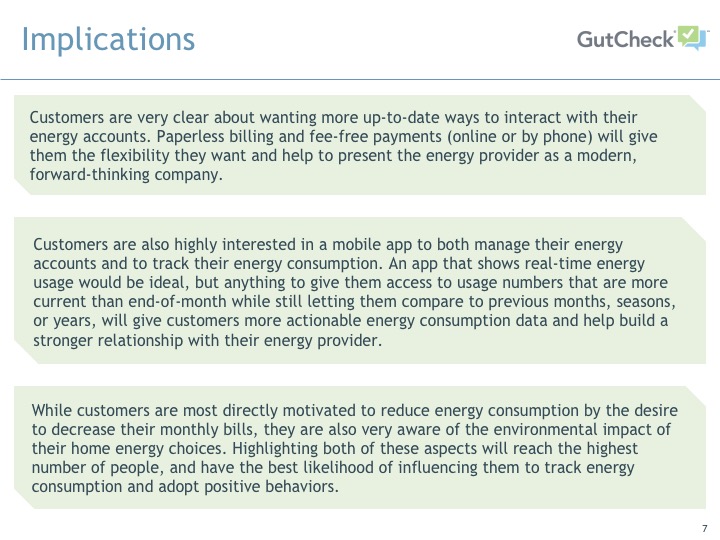 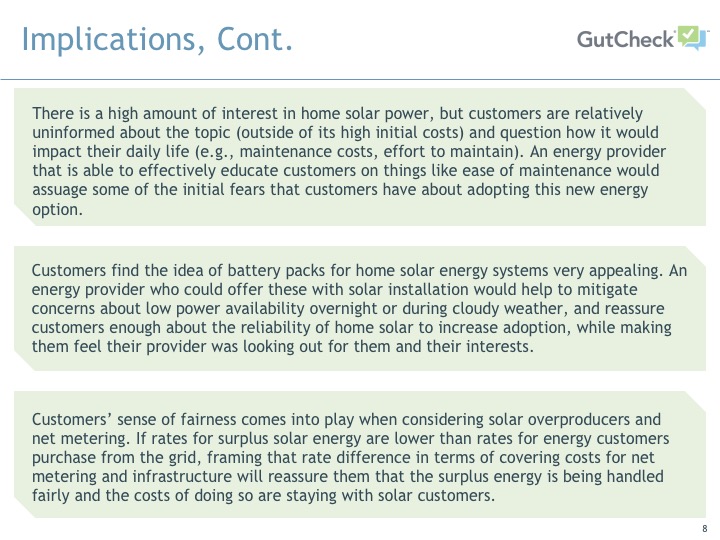 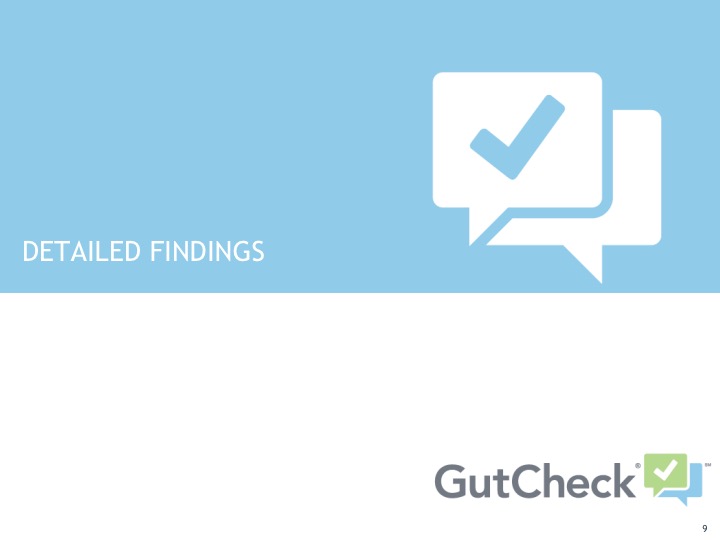 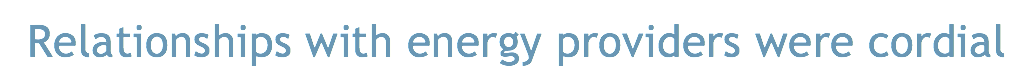 Female, 34, Colorado
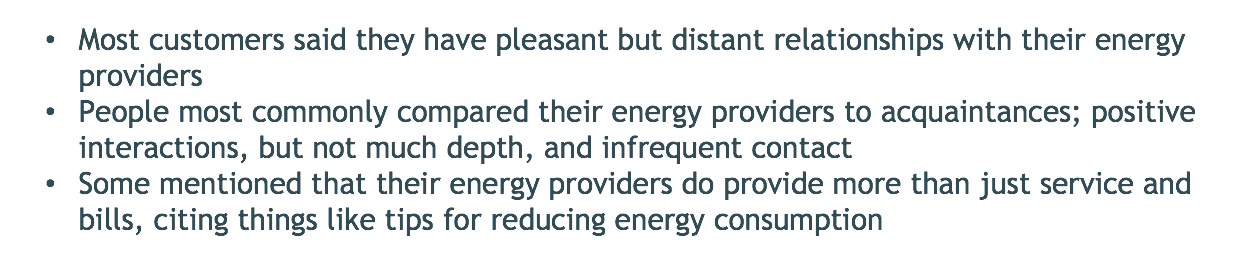 Female, 44, Colorado
Female, 24, Minnesota
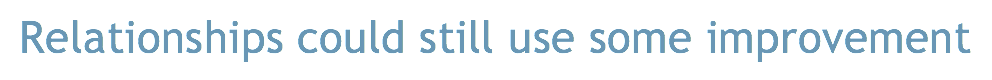 Male, 41, Colorado
Female, 41, Minnesota
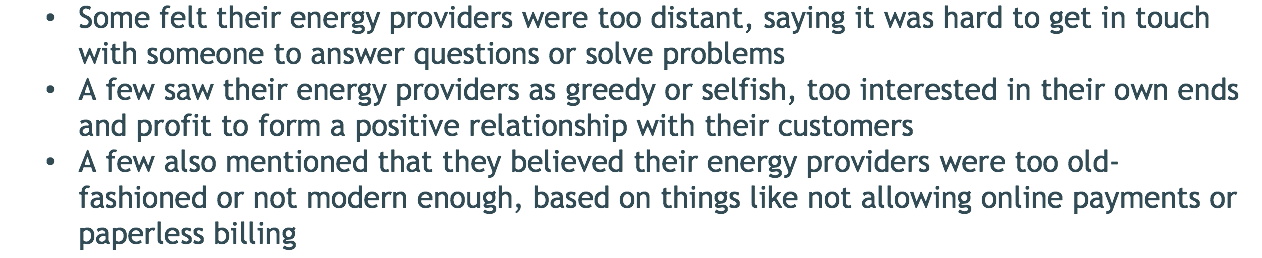 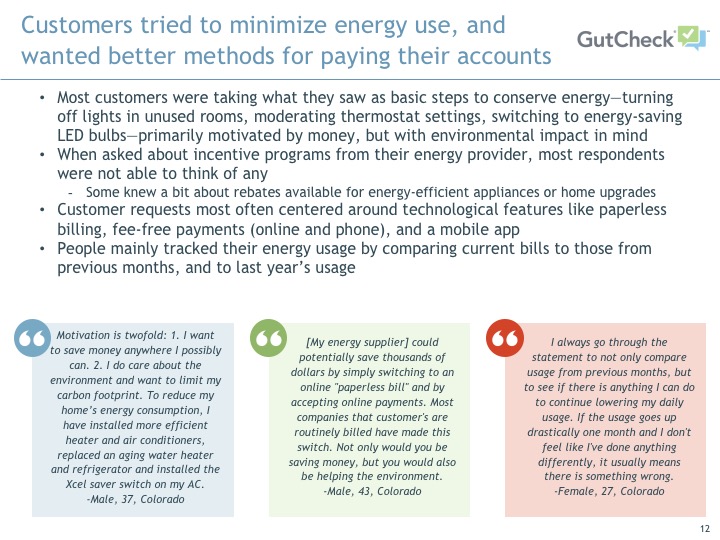 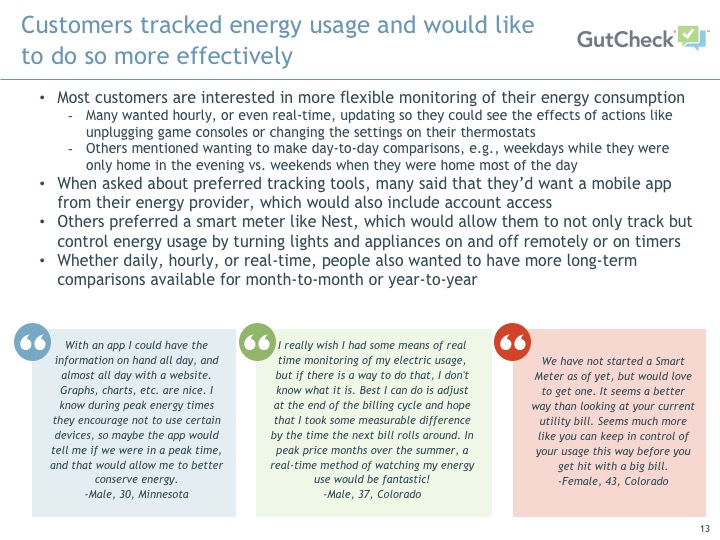 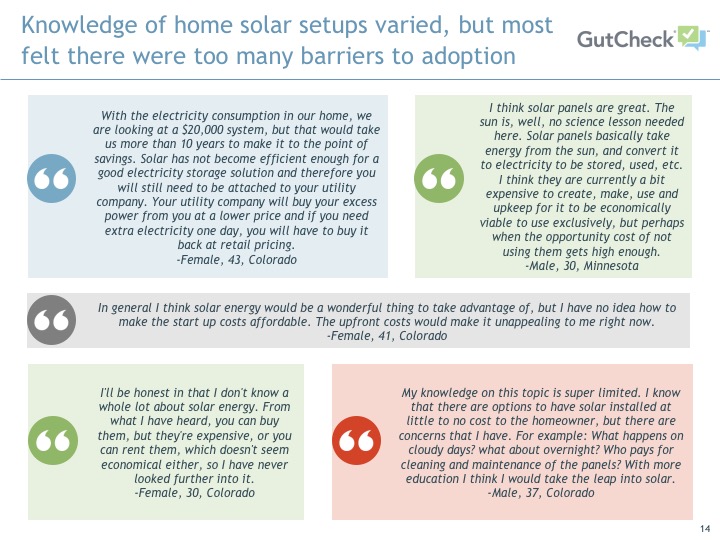 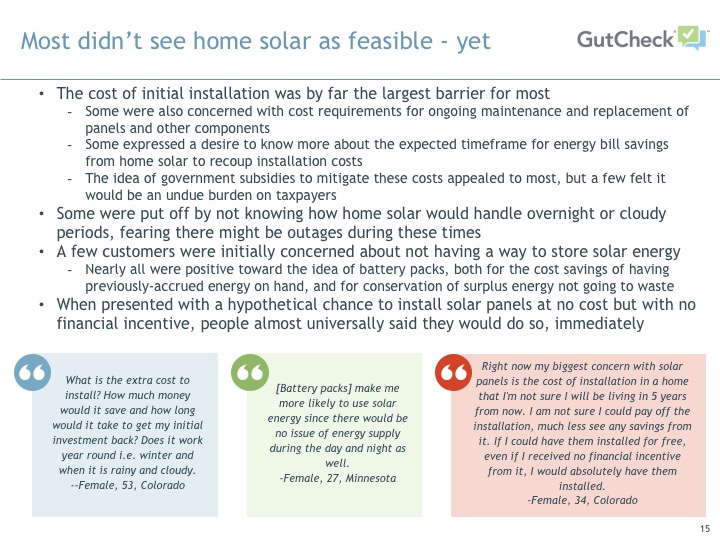 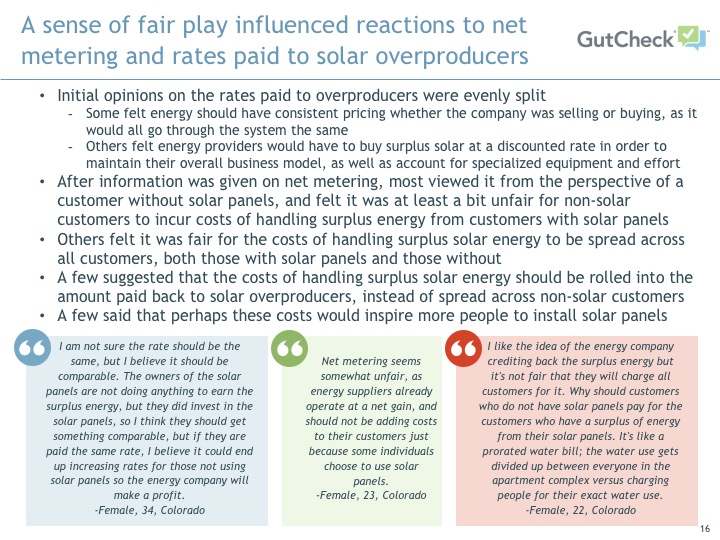 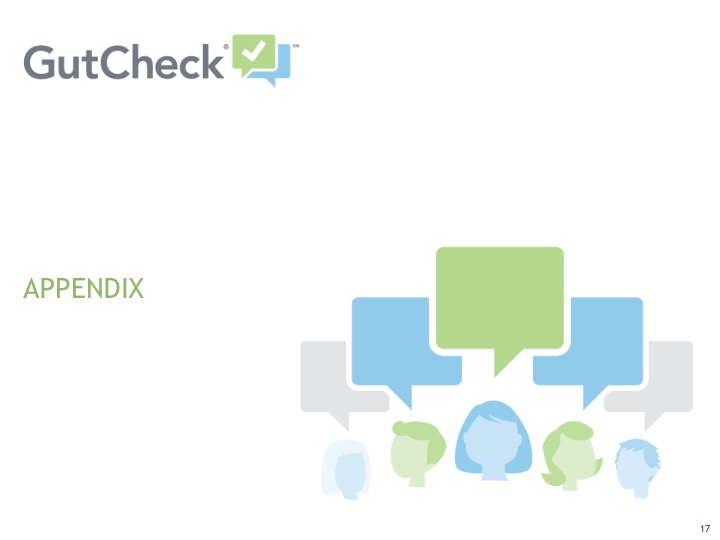 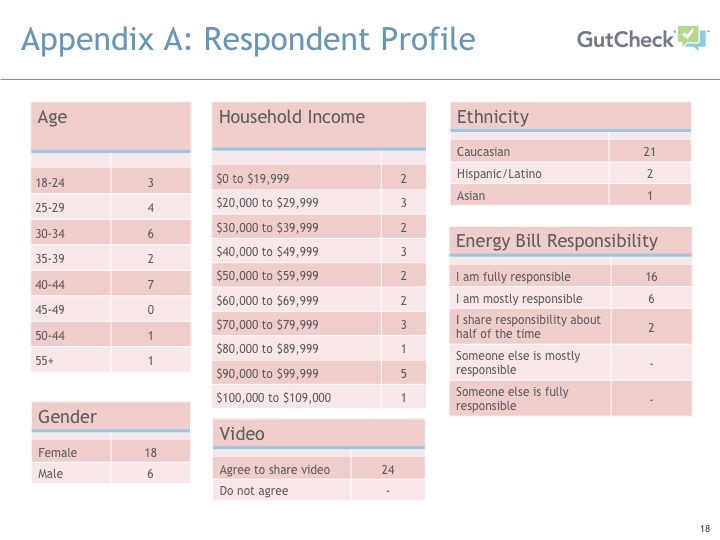 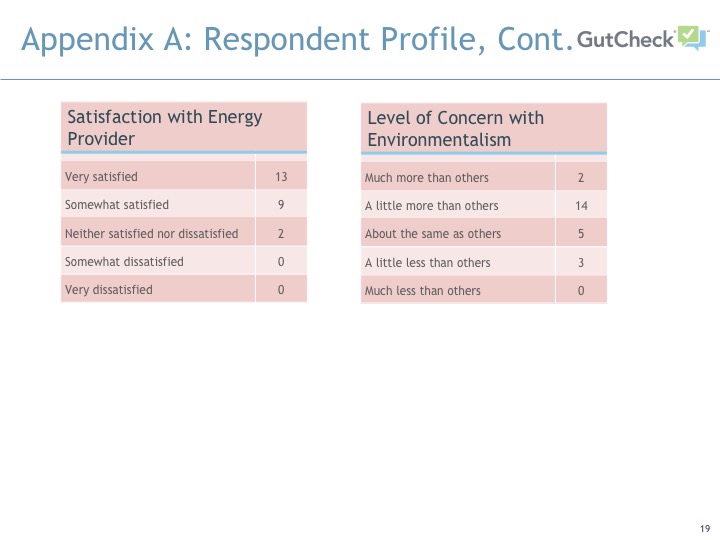 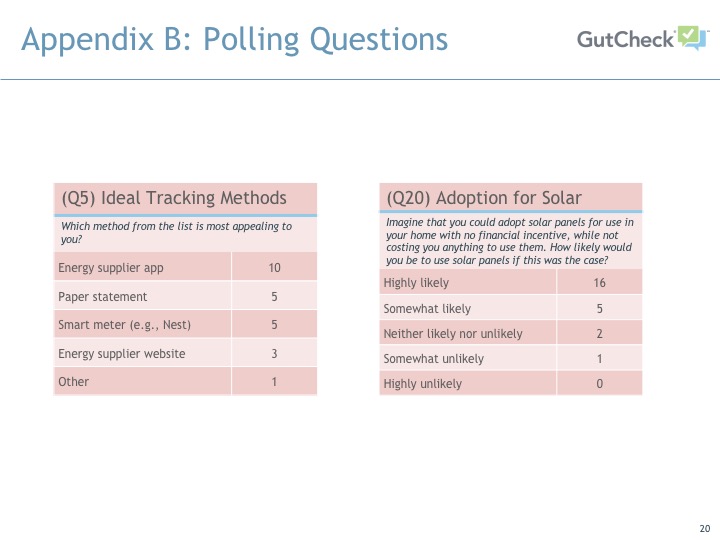